Tillbud och arbetsskada
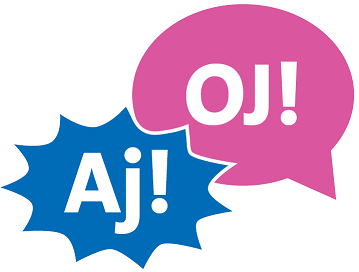 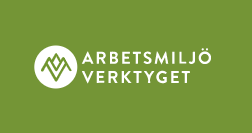 Tillbud: OJ!
En händelse eller situation som skulle kunnat leda till skada men slutade väl.

Tillbud hänger inte bara ihop med fysiska faktorer, utan även de som brukar kallas psykosociala. Händelser som hade kunnat leda till skada och som har med till exempel stress, konflikter eller mobbning kallas också tillbud.
Arbetsskada: AJ
En Arbetsplatsskada är när någon skadats eller blivit sjuk till följd av en arbetsplatsolycka. Alltså när bokhyllan vält över någon, när lastbilen krockat till följd av dåliga bromsar, eller någon bränt sig i en fabrik. En viktig skiljelinje mellan tillbud och arbetsplatsskada är alltså om en olycka skulle kunna ha hänt, eller om en olycka faktiskt har hänt.
Alla tillbud och arbetsskador ska rapporteras och utredas. 

Följ länk nedan för att göra en anmälan
AMV (arbetsmiljoverktyget.se)
Genom att rapportera om risker på arbetsplatsen och ge förslag till förbättring bidrar du till:

En tryggare arbetsplats för dig själv och dina kollegor
En arbetsplats formad efter dina behov
Att vi systematiskt motverkar arbetsskador
Vad kan jag göra?
Finns det något du kan rapportera idag? 
Vilka utmaningar ser du med att rapportera tillbud och förslag? 
Hur arbetar vi med tillbud och arbetsskador på vår arbetsplats?
Diskussionsfrågor